харчування під час радіоактивної небезпеки
Підготувала
учениця 302 групи
Авіакосмічного ліцею ім.І.Сікорського НАУГріднєва Ангеліна Валеріївна
Природний фон випромінювання – це випромінювання, утворюване  численними природними радіонуклідами, що містяться  у земній корі, приземному повітрі, ґрунтах, воді, рослинах, у продуктах харчування, в організмі тварин і людини, а також випромінювання, що надходить із космосу.
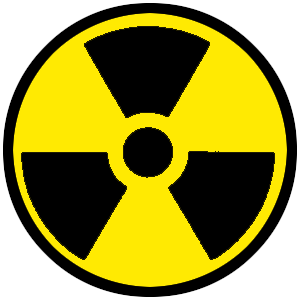 Радіонукліди – атоми, в яких ядра самовільно розпадаються, виділяючи енергію у вигляді гамма-квантів, електрично заряджених бета-часток, або альфа-часток, або нейтронів.
найважливішим фактором для населення, що проживає на забруднених радіонуклідами територіях , є дотримання особливих норм поведінки , землекористування , харчування , щоб звести радіаційні наслідки до мінімуму.
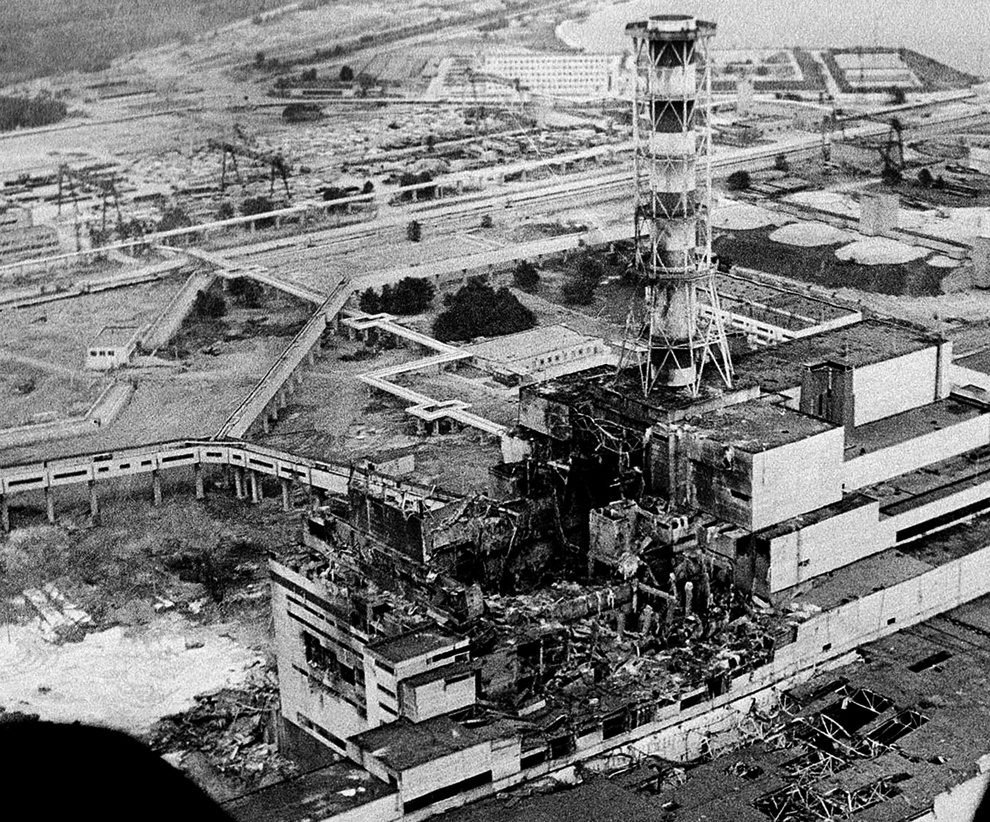 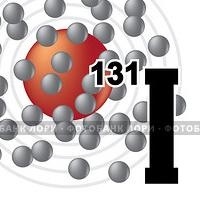 Йод - є одним з радіонуклідів, що представляють небезпеку для здоров'я людини, внесших значний внесок у шкідливі наслідки для здоров'я людей після ядерних випробувань 1950-х, аварії в Чорнобилі, Фукусімі. У зв'язку з бета-розпадом, йод-131 викликає мутації і загибель клітин, у які він проник.Він вважається майже найнебезпечнішим, тому що представляє загрозу для щитовидної залози, яка відповідає за обмін речовин в організмі, ріст клітин і організму в елом
Стронцій- 90 , радіонуклід , що виявляється у всіх ядерних викидах і виділеннях з ядерних установок, схожий за хімічними властивостями з кальцієм. Він добре засвоюється рослинами, особливо на необроблюваних ґрунтах і лісових масивах.
Плутоній-239 має високу альфа-радіоактивність. Схожий за структурою на залізо. Плутоній, потрапивши в кров, швидко зв'язується з білками і переноситься, в основному, в печінку.
Сьогодні  "аварійним" джерелом опромінення населення, яке проживає в зонах, постраждалих від чорнобильського викиду, є цезій -137. Цезій, потрапляючи в організм людини з продуктами харчування, добре розчиняється в крові людини і переноситься по всьому організму, створюючи рівномірну концентрацію. Володіє властивостями, подібними калію.
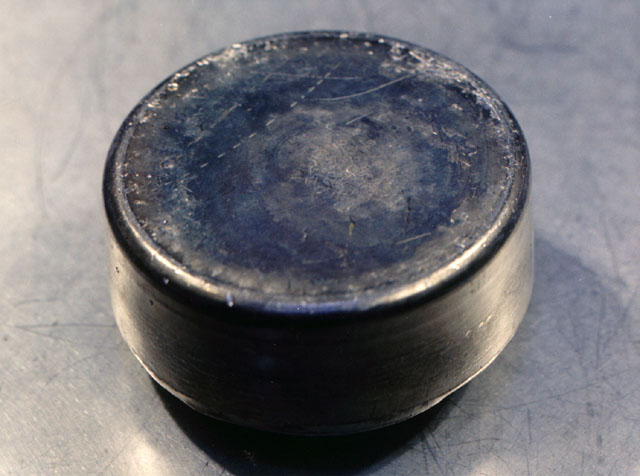 Організм може зменшити надходження радіоактивних елементів, створивши резерви життєво важливих для нього речовин. У таблиці наведені стабільні елементи які блокують поглинання організмом радіоактивних елементів.
Перераховані вище блокувальні елементи знаходяться в тій чи іншій концентрації в звичайних продуктах харчування. Складаючи відповідну дієту, можна виключити дефіцит основних елементів в організмі людини, тим самим блокуючи поглинання радіоактивних речовин.
Таблиця 2. Основні харчові джерела кальцію (стронцій-90)
Таблица 3. Основні харчові джерела калію (цезій-137)
Таблица .4. Основні харчові джерела йоду (йод-131)
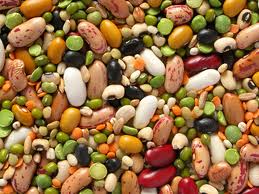 Вітамін С (аскорбінова кислота)
Вітамін А
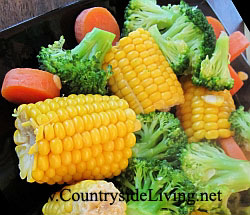 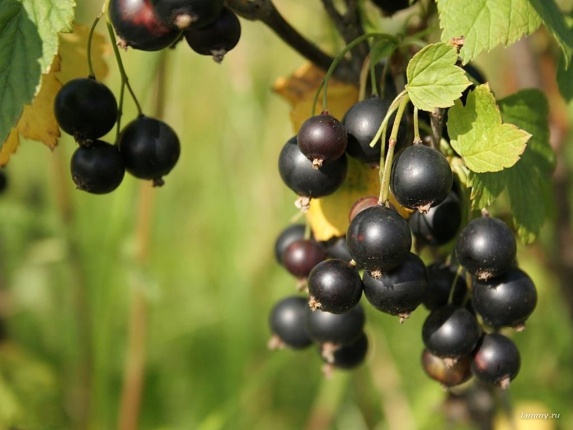 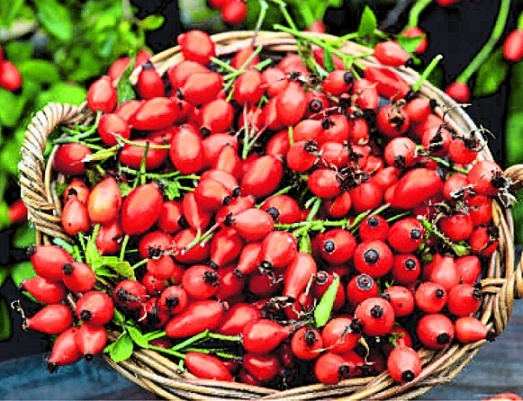 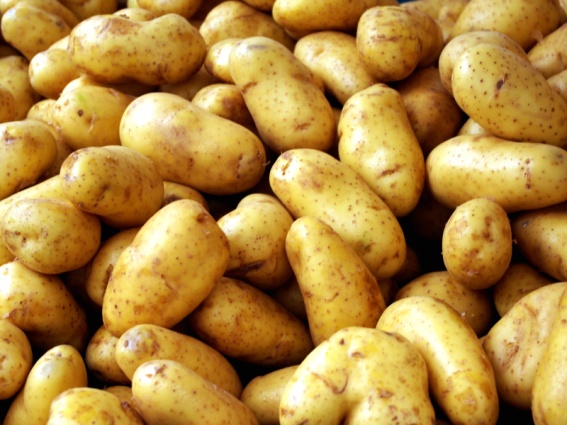 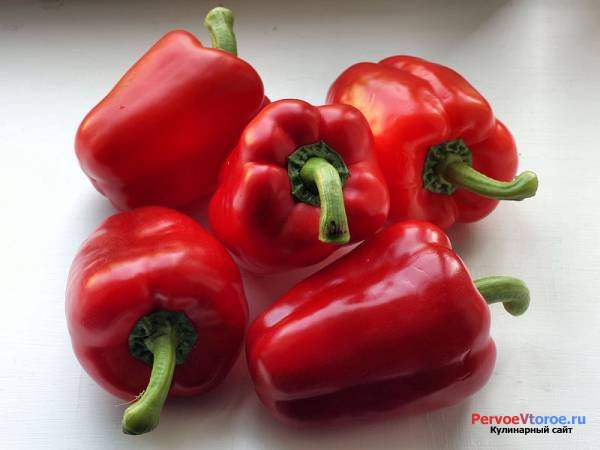 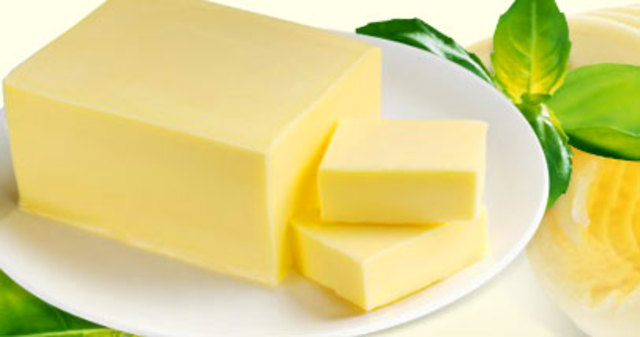 Вітамін Р
Вітамін Е
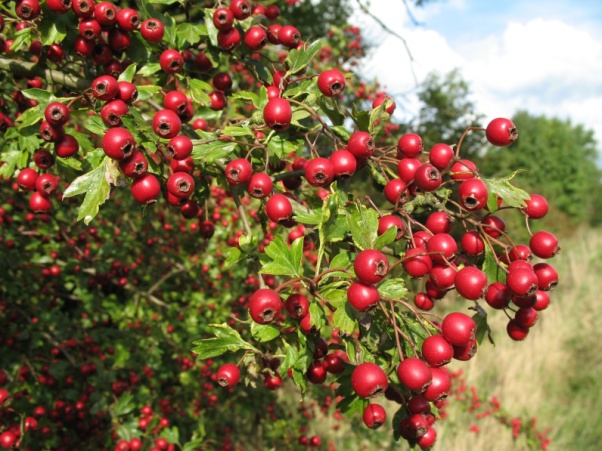 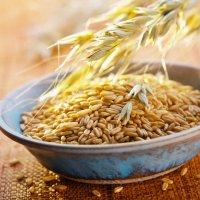 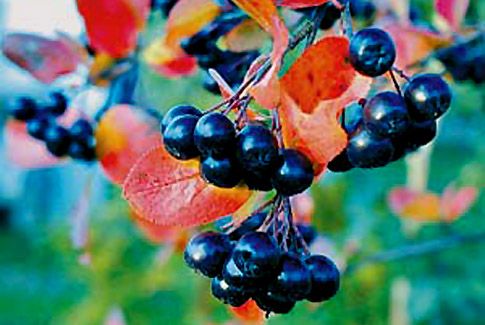 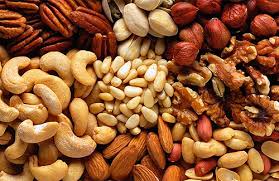 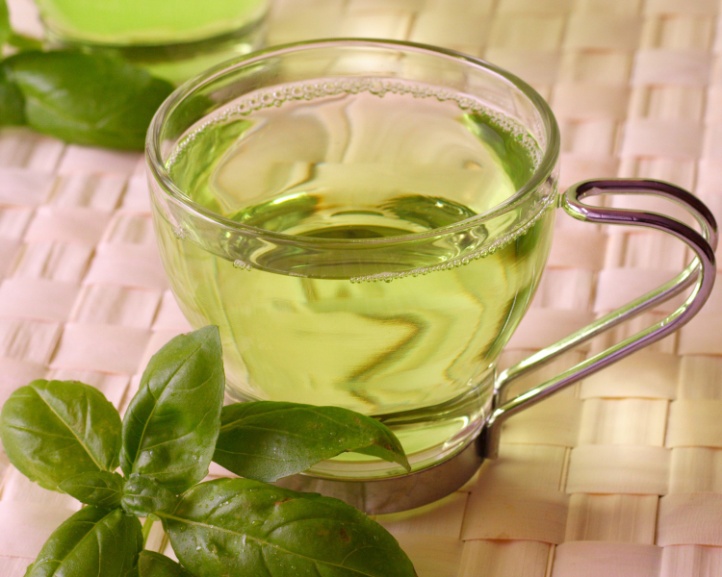 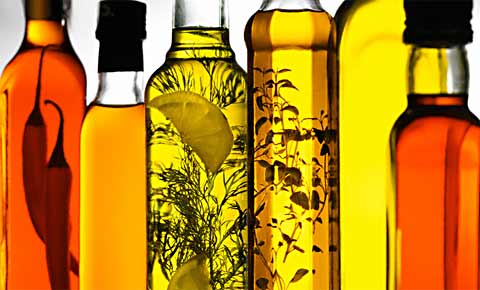 М’ясо
Рекомендується варити м'ясні бульйони, попередньо відокремивши м'ясо від кісток. Рекомендується вимочувати м'ясо протягом 2 годин в підсоленій холодній воді, а так само зливати відвар після 10-хвилинного кип'ятіння. Вміст м'яса в морозильних камерах не веде до зменшення концентрації довгоживучих радіонуклідів, таких як цезій і стронцій.Особливо небезпечно споживання м'яса диких тварин, так як вони харчуються і живуть у лісових масивах, які мають більшу щільність забруднення радіонуклідами.
Риба
Свіжу рибу слід очистити від луски, видалити нутрощі, у донних риб, таких як сом, лин, щука видалити хребет. Особливо важливо видалити зябра, а у великих і донних риб - голову. Потім рибу розрізати на шматки і вимочити протягом 10-15 годин, змінюючи при цьому воду.Суворому радіологічному контролю підлягає риба з озер і водойм на території Чорнобильського сліду. Вода в таких водоймах не оновлюється, як річкова, і тут може бути підвищена концентрація радіоцезію особливо у глибоководних, донних риб.
Овочі і фрукти. Гриби і ягоди
Всі продукти повинні бути ретельно промиті теплою проточною водою. Перед миттям капусти, цибулі, часнику необхідно видалити верхні,найбільш забруднені листки. Засолювання овочів і фруктів зменшує кількість радіоцезію на 30-40%.З грибів у меншій мірі накопичують радіонукліди білий гриб, лисички, підберезники, підосичники, сироїжки, опеньки.  Для деяких можлива їх кулінарна обробка і подальше вживання. Свіжі гриби необхідно ретельно очистити, промити в проточній воді або у великій кількості підсоленої води. Потім гриби піддають термічній обробці - варінні протягом 25-60 хвилин з проміжним зливанням відвару. Включення ягід в раціон харчування також вкрай небезпечно, так як зниження радіоактивності шляхом спеціальної обробки в ряді випадків не представляється можливим. Приготування компотів з лісових ягід може знизити питому активність за рахунок зменшення концентрації радіонуклідів у водному розчині.
Молоко та молочні продукти
Населенню, що проживає на забруднених радіонуклідами територіях, і мають в особистих господарствах худобу, рекомендується не менше трьох разів на рік проводити радіометричний контроль молочної продукції. Якщо неможливо перевести тварину на чисті корми, то молоко необхідно переробляти на молочні продукти. Молочні продукти при переробці молока - вершки, сир, сир, масло будуть придатні до вживання.
Яйця
При вживанні курячих яєць слід знати, що майже всі радіонукліди, що містяться в шкаралупі. У зв'язку з цим не рекомендується варити яйце, так як можливий перехід у внутрішню частину яйця. Перед вживанням яйця необхідно добре вимити.
Загалом у Києві діє понад 80 радіологічних лабораторій. Перевіряються усі партії харчової сировини, які надходять для переробки.  У торгівельній мережі контролюються ті продукти, які надішли не з підприємств міста, а з інших районів.
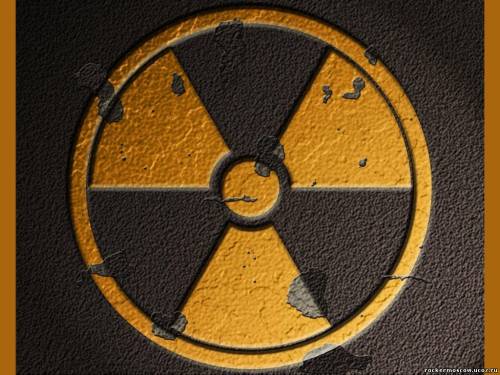